CIS 4517/5517: Data Intensive and Cloud ComputingMap-Reduce
Credit:
Most slides are adapted from: http://www.mmds.org  
Mining of Massive Datasets, by Jure Leskovec, Anand Rajaraman, Jeff Ullman

Read Chapter 2 of “Mining of Massive Datasets” at http://www.mmds.org
Why Hadoop and MapReduce?
In the era of big data, how to process data efficiently in a timely and cost-effective manner?

A platformHadoop
A programming modelMapReduce

Together, a reliable, scalable, and distributed computing platform for parallel processing of very large datasets.
Hadoop Framework Tools
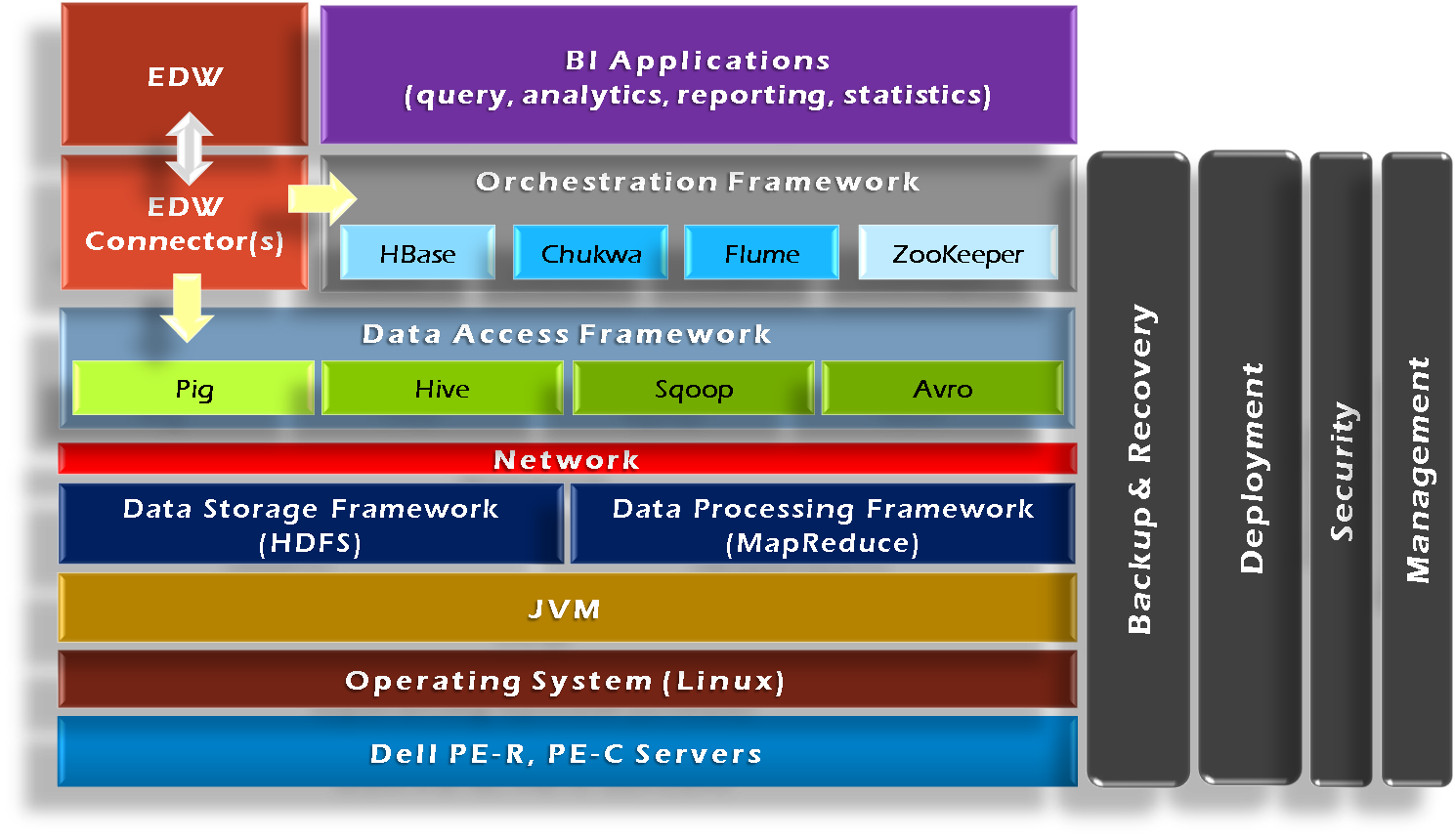 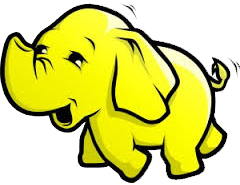 Essential modules: HDFS and MapRedcue
Programming Model: MapReduce
Warm-up task:
We have a huge text document

Count the number of times each distinct word appears in the file

Sample application: 
Analyze web server logs to find popular URLs
J. Leskovec, A. Rajaraman, J. Ullman: Mining of Massive Datasets, http://www.mmds.org
4
Task: Word Count
Case 1: 
File too large for memory, but all <word, count> pairs fit in memory
Case 2:
Count occurrences of words:
words(doc.txt) | sort | uniq -c
where words takes a file and outputs the words in it, one per a line
Case 2 captures the essence of MapReduce
Great thing is that it is naturally parallelizable
J. Leskovec, A. Rajaraman, J. Ullman: Mining of Massive Datasets, http://www.mmds.org
5
MapReduce: Overview
Sequentially read a lot of data
Map:
Extract something you care about
Group by key: Sort and Shuffle
Reduce:
Aggregate, summarize, filter or transform
Write the result
Outline stays the same, Map and Reduce change to fit the problem
J. Leskovec, A. Rajaraman, J. Ullman: Mining of Massive Datasets, http://www.mmds.org
6
map
map
k
k
k
v
v
v
k
k
k
v
v
v
MapReduce: The Map Step
Input
key-value pairs
Intermediate
key-value pairs
…
…
k
v
J. Leskovec, A. Rajaraman, J. Ullman: Mining of Massive Datasets, http://www.mmds.org
7
Intermediate
key-value pairs
Key-value groups
reduce
reduce
k
k
v
v
k
v
v
v
k
k
k
v
v
v
Group
by key
k
v
v
k
v
…
…
k
v
k
v
MapReduce: The Reduce Step
Output 
key-value pairs
…
J. Leskovec, A. Rajaraman, J. Ullman: Mining of Massive Datasets, http://www.mmds.org
8
More Specifically
Input: a set of key-value pairs
Programmer specifies two methods:
Map(k, v)  <k’, v’>*
Takes a key-value pair and outputs a set of key-value pairs
E.g., key is the filename, value is a single line in the file
There is one Map call for every (k,v) pair
Reduce(k’, <v’>*)  <k’, v’’>*
All values v’ with same key k’ are reduced together and processed in v’ order
There is one Reduce function call per unique key k’
J. Leskovec, A. Rajaraman, J. Ullman: Mining of Massive Datasets, http://www.mmds.org
9
MapReduce: Word Counting
Provided by the programmer
Provided by the programmer
MAP:
Read input and produces a set of key-value pairs
Group by key:
Collect all pairs with same key
Reduce:
Collect all values belonging to the key and output
Sequentially read the data
Only    sequential    reads
The crew of the space shuttle Endeavor recently returned to Earth as ambassadors, harbingers of a new era of space exploration. Scientists at NASA are saying that the recent assembly of the Dextre bot is the first step in a long-term space-based man/mache partnership. '"The work we're doing now -- the robotics we're doing -- is what we're going to need ……………………..
(The, 1)
(crew, 1)
(of, 1)
(the, 1)
(space, 1)
(shuttle, 1)
(Endeavor, 1)
(recently, 1)
….
(crew, 1)
(crew, 1)
(space, 1)
(the, 1)
(the, 1)
(the, 1)
(shuttle, 1)
(recently, 1)
…
(crew, 2)
(space, 1)
(the, 3)
(shuttle, 1)
(recently, 1)
…
Big document
(key, value)
(key, value)
(key, value)
J. Leskovec, A. Rajaraman, J. Ullman: Mining of Massive Datasets, http://www.mmds.org
10
Hadoop Word Count Mapper
public class WordCountMapper extends MapReduceBase
	implements Mapper {

    private final static Text word = new Text();

    private final static IntWritable count = new IntWritable(1);

    public void map(WritableComparable key, Writable values,
		    OutputCollector output, Reporter reporter)
		throws IOException {
	/* Get line from file */
	String line = values.toString();
	/* Split into tokens */
	StringTokenizer itr = new StringTokenizer(line.toLowerCase(),
					" \t.!?:()[],'&-;|0123456789");
	while(itr.hasMoreTokens()) {
	    word.set(itr.nextToken());
	    /* Emit <token,1> as key + value
	    output.collect(word, count);
	}
    }

}
Hadoop Word Count Reducer
public class WordCountReducer extends MapReduceBase
	implements Reducer {

	public void reduce(WritableComparable key, Iterator values,
			OutputCollector output, Reporter reporter) 
			throws IOException {
	    int cnt = 0;
	    while(values.hasNext()) {
		IntWritable ival = (IntWritable) values.next();
		cnt += ival.get();
	    }
	    output.collect(key, new IntWritable(cnt));
	}

}
Word Count Using MapReduce
map(key, value):
// key: document name; value: text of the document
	for each word w in value:
		emit(w, 1)
reduce(key, values):
// key: a word; value: an iterator over counts
	result = 0
	for each count v in values:
		result += v
	emit(key, result)
J. Leskovec, A. Rajaraman, J. Ullman: Mining of Massive Datasets, http://www.mmds.org
13
Map-Reduce: Environment
Map-Reduce environment takes care of:
Partitioning the input data
Scheduling the program’s execution across a set of machines
Performing the group by key step
Handling machine failures
Managing required inter-machine communication
J. Leskovec, A. Rajaraman, J. Ullman: Mining of Massive Datasets, http://www.mmds.org
14
Map-Reduce: A diagram
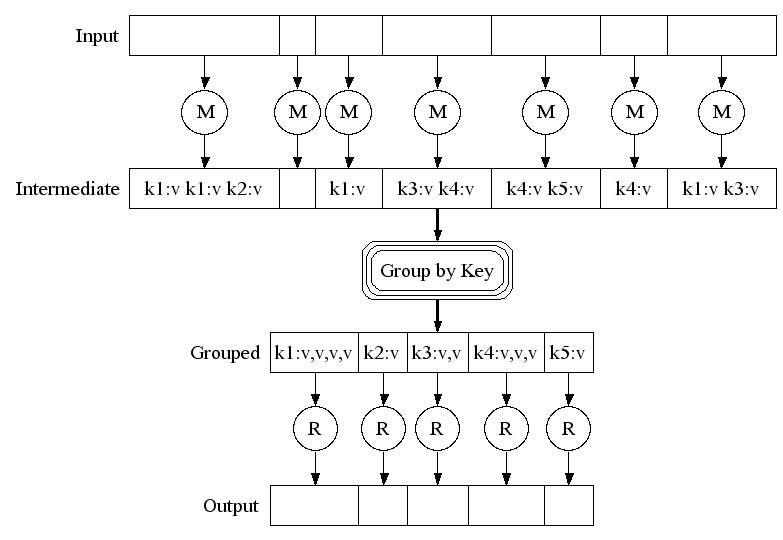 Big document
MAP:
Read input and produces a set of key-value pairs
Group by key:
Collect all pairs with same key
(Hash merge, Shuffle, Sort, Partition)
Reduce:
Collect all values belonging to the key and output
J. Leskovec, A. Rajaraman, J. Ullman: Mining of Massive Datasets, http://www.mmds.org
15
Map-Reduce: In Parallel
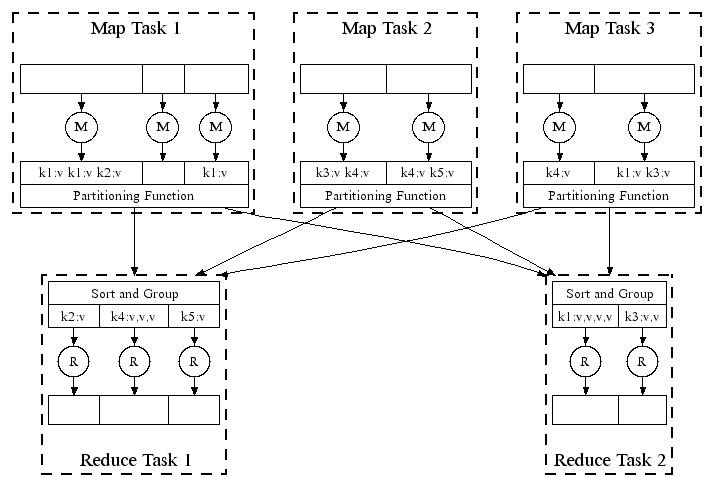 All phases are distributed with many tasks doing the work
J. Leskovec, A. Rajaraman, J. Ullman: Mining of Massive Datasets, http://www.mmds.org
16
Map-Reduce
Programmer specifies:
Map and Reduce and input files
Workflow:
Read inputs as a set of key-value-pairs
Map transforms input kv-pairs into a new set of k'v'-pairs
Sorts & Shuffles the k'v'-pairs to output nodes
All k’v’-pairs with a given k’ are sent to the same reduce
Reduce processes all k'v'-pairs grouped by key into new k''v''-pairs
Write the resulting pairs to files

All phases are distributed with many tasks doing the work
Input 0
Input 1
Input 2
Map 0
Map 1
Map 2
Shuffle
Reduce 0
Reduce 1
Out 0
Out 1
J. Leskovec, A. Rajaraman, J. Ullman: Mining of Massive Datasets, http://www.mmds.org
17
Data Flow
Input and final output are stored on a distributed file system (FS):
Scheduler tries to schedule map tasks “close” to physical storage location of input data

Intermediate results are stored on local FS of Map and Reduce workers

Output is often input to another MapReduce task
J. Leskovec, A. Rajaraman, J. Ullman: Mining of Massive Datasets, http://www.mmds.org
18
Coordination: Master
Master node takes care of coordination:
Task status: (idle, in-progress, completed)
Idle tasks get scheduled as workers become available
When a map task completes, it sends the master the location and sizes of its R intermediate files, one for each reducer
Master pushes this info to reducers

Master pings workers periodically to detect failures
J. Leskovec, A. Rajaraman, J. Ullman: Mining of Massive Datasets, http://www.mmds.org
19
fork
fork
fork
Master
assign
map
assign
reduce
Input Data
Worker
Output
File 0
write
Worker
local
write
Split 0
read
Worker
Split 1
Output
File 1
Split 2
Worker
Worker
remote
read,
sort
Distributed Execution Overview
User
Program
Dealing with Failures
Map worker failure
Map tasks completed or in-progress at worker are reset to idle
Reduce workers are notified when task is rescheduled on another worker
Reduce worker failure
Only in-progress tasks are reset to idle 
Reduce task is restarted
Master failure
MapReduce task is aborted and client is notified
J. Leskovec, A. Rajaraman, J. Ullman: Mining of Massive Datasets, http://www.mmds.org
21
How many Map and Reduce jobs?
M map tasks, R reduce tasks
Rule of a thumb:
Make M much larger than the number of nodes in the cluster
One DFS chunk per map is common
Improves dynamic load balancing and speeds up recovery from worker failures
Usually R is smaller than M
Because output is spread across R files
J. Leskovec, A. Rajaraman, J. Ullman: Mining of Massive Datasets, http://www.mmds.org
22
Task Granularity & Pipelining
Fine granularity tasks:  map tasks >> machines
Minimizes time for fault recovery
Can do pipeline shuffling with map execution
Better dynamic load balancing
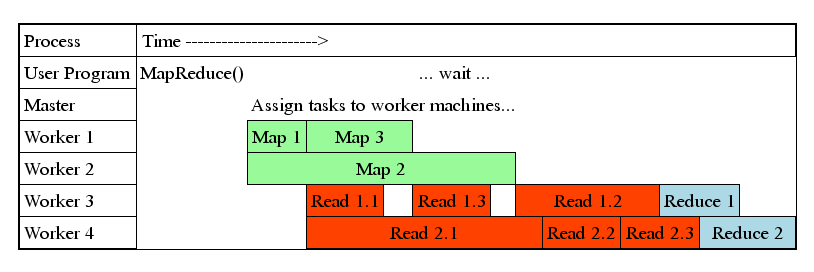 J. Leskovec, A. Rajaraman, J. Ullman: Mining of Massive Datasets, http://www.mmds.org
23
Co-occurrence Matrix
A common task in corpus linguistics and statistical natural language processing
E.g., Language Models - assign probabilities to sequences of words
The co-occurrence matrix of a corpus is a square n×n matrix where n is the number of unique words in the corpus
A cell mij contains the number of times word wi co-occurs with word wj within a specific context
Context: a sentence, paragraph, or a document
Other applications
Correlation mining, such as customers who buy this tend to also buy that.
J. Leskovec, A. Rajaraman, J. Ullman: Mining of Massive Datasets, http://www.mmds.org
24
Pseudo-code word co-occurence
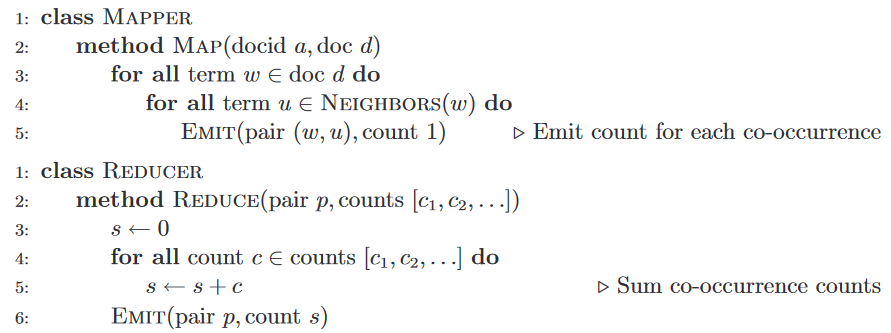 J. Leskovec, A. Rajaraman, J. Ullman: Mining of Massive Datasets, http://www.mmds.org
25
Resources
Hadoop Wiki
 Introduction
 http://wiki.apache.org/lucene-hadoop/
 Getting Started
 http://wiki.apache.org/lucene-hadoop/GettingStartedWithHadoop
 Map/Reduce Overview 
 http://wiki.apache.org/lucene-hadoop/HadoopMapReduce
 http://wiki.apache.org/lucene-hadoop/HadoopMapRedClasses
 Eclipse Environment
http://wiki.apache.org/lucene-hadoop/EclipseEnvironment
 Javadoc
 http://lucene.apache.org/hadoop/docs/api/
J. Leskovec, A. Rajaraman, J. Ullman: Mining of Massive Datasets, http://www.mmds.org
26
Example 1:
Total Sales Per Product using MapReduce
Input Data
J. Leskovec, A. Rajaraman, J. Ullman: Mining of Massive Datasets, http://www.mmds.org
27
Step 1: Map Phase
Each Mapper processes a subset of the input and emits key-value pairs:
Mapper Output (Product, Sales)
J. Leskovec, A. Rajaraman, J. Ullman: Mining of Massive Datasets, http://www.mmds.org
28
Step 2: Shuffle & Sort Phase
The Shuffle groups all sales by product.
The Sort ensures that all values for the same product are together before reaching the Reducer
Intermediate (Shuffled) Data:
J. Leskovec, A. Rajaraman, J. Ullman: Mining of Massive Datasets, http://www.mmds.org
29
Step 3: Reduce Phase
Each Reducer processes the values for a given product and computes the total sales.
Reducer Output (Product, Total Sales)
J. Leskovec, A. Rajaraman, J. Ullman: Mining of Massive Datasets, http://www.mmds.org
30
Final Output
J. Leskovec, A. Rajaraman, J. Ullman: Mining of Massive Datasets, http://www.mmds.org
31